Ergonomics
For Office Staff
Common Office Injuries
Back strains
 Eye strain
 Headaches
Hands, wrist or arms
 Neck and shoulder	strains
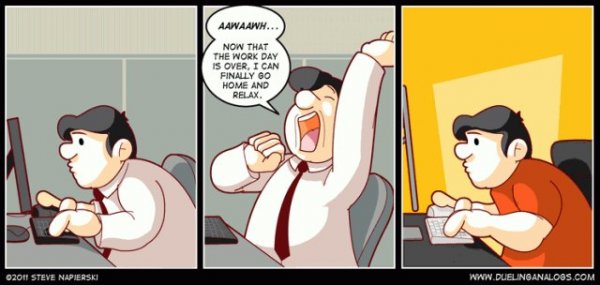 Video 1: Workstation Fit
Video 1: Review
Monitor position
 	Head/neck posture
 	Shoulder position
 	Elbow position
 	Lower back
 	Wrists & hands
 	Position of feet
Simple Solutions for Workstation Fit
Pillow for Lumbar Support
Platform for Footrest
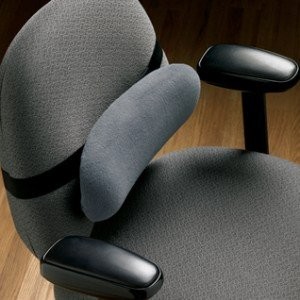 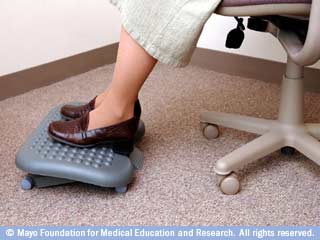 Other Considerations
Pinch Points
 Calf - Front of Seat
 Wrist – Keyboard/Mouse
 Thigh – Seat
 Breaks
 Micro (30 seconds)
 Take a Walk (15 minutes)
 General Movement
Task Lighting
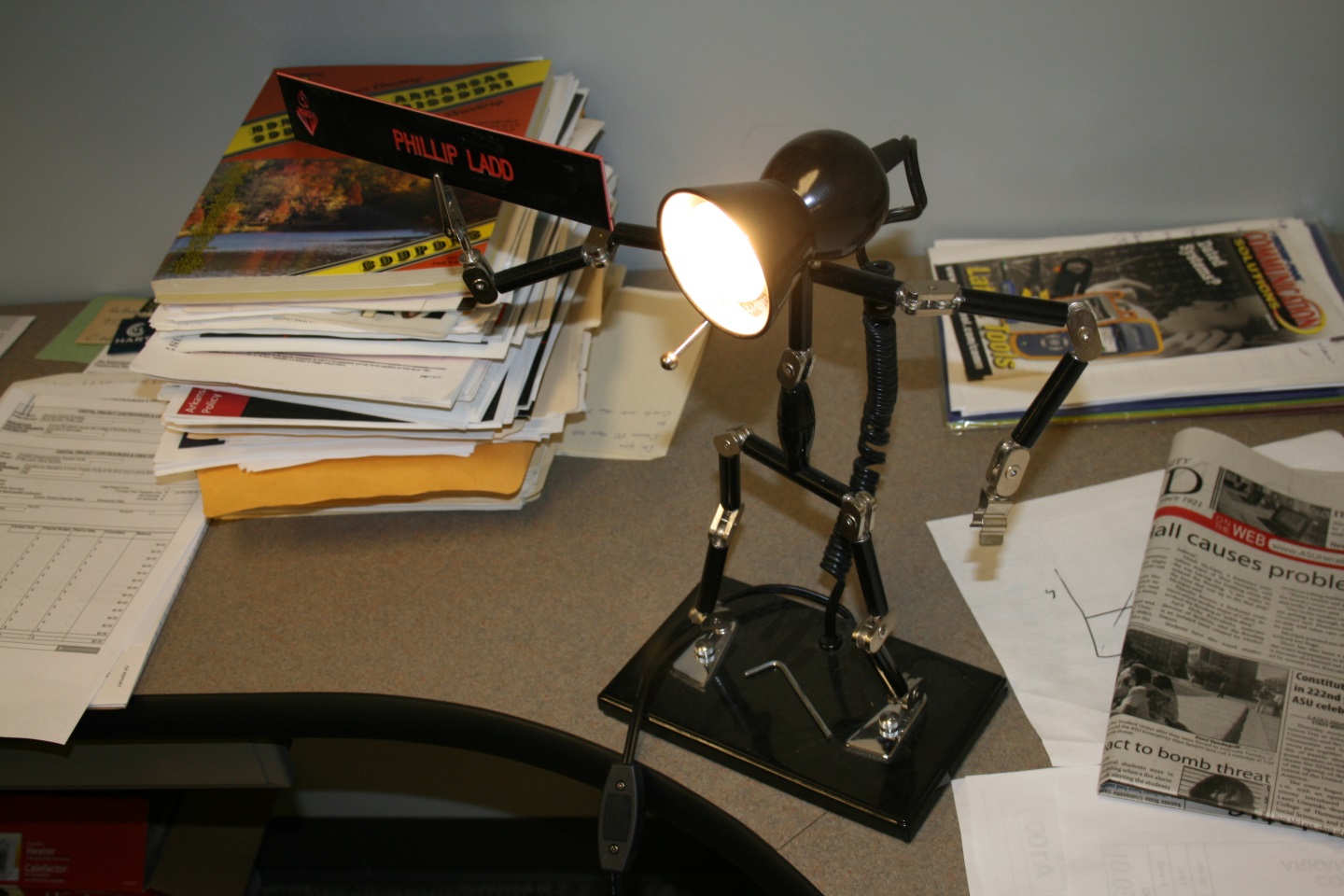 Video 2:  Cell Phone Use
Video 2: Review
Frequency
 	Freedom of movement
 	Hands-free devices
 	Fingers & thumbs
Screen Zooming
Keyboard shortcuts
 	Mouse and Keyboard Combo
 	Microsoft Magnifier
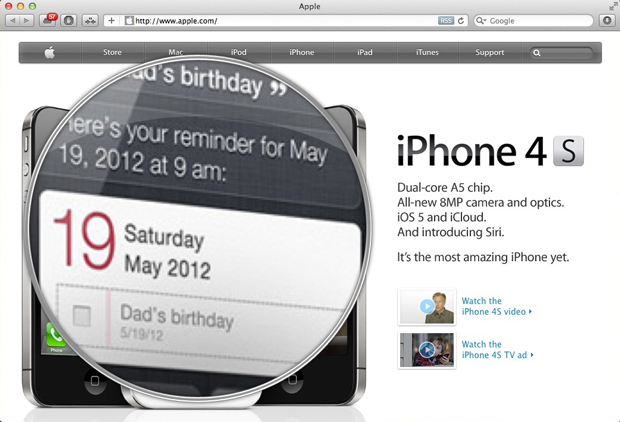 Office Ergonomics Resources
Instructor contact  
	Jon Carvell, 680-4705 or jcarvell@astate.edu
 OSHA
	https://www.osha.gov/SLTC/etools/computerworkstations/index.html
 Humanscale
	http://www.humanscale.com/form_function/fourpillars-video.cfm
 UCLA Health
	https://www.youtube.com/watch?v=9AcFBbd1pUM